Teaching and Assessing
Phonics 
Blending and Segmenting
[Speaker Notes: Welcome to the Science of Reading professional development series brought to you by the Colorado Department of Education Elementary Literacy and School Readiness office. This lab session is focusing on building a blending and segmenting routine for phonics instruction.]
Preparing for the Session
Prior to this session, trainers and participants should view this brief video for an overview of key concepts and terminology:
Overview of Phonics

For this session, participants will need: 
Printed copy of the Phonics Blending and Segmenting Lab Handout
Magnetic letters, letter tiles, chips, counters, etc.
Writing utensils 
Additional Support Materials (optional): 
Phonics and Word Study Activities GuideLeader Look-Fors  (English Instruction)Leader Look Fors (Spanish Instruction)Features of Effective Instruction Checklist
Introduction
[Speaker Notes: This lab session is designed to provide teachers and administrators with foundational knowledge in implementing a phonics blending and segmenting routine. This session is designed as a turnkey presentation that a teacher leader or administrator can present to staff and then follow up with the implementation progress in subsequent observations and meetings.]
Objectives
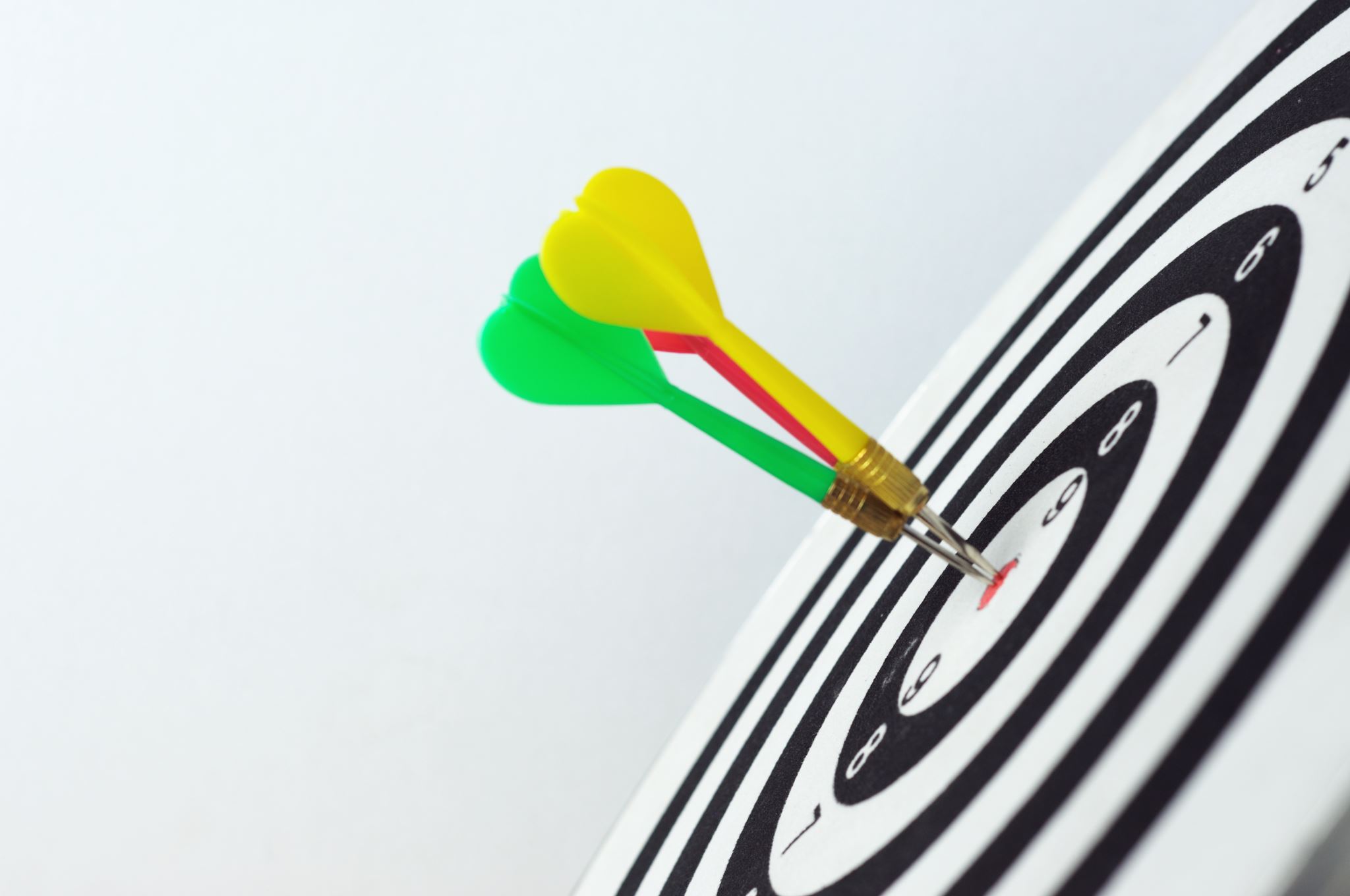 [Speaker Notes: During this session, participants will:

Understand the foundational knowledge for blending and segmenting 
Engage in academic discourse on evidence-based instructional considerations
Incorporate blending and segmenting phonics routines through modeling and practice 
Develop a plan to assess and progress monitor
Determine personalized next steps for implementation]
Phonics Terminology
Phonics: A method of teaching reading and writing by developing learners’ phonemic awareness, that is, the ability to hear, identify, and manipulate the sounds (phonemes) in order to teach the correspondence between these sounds and the spelling patterns (graphemes) that represent them. 

Alphabetic principle: The idea that letters and letter patterns represent the sounds of spoken language. 

Phoneme: A single speech sound; words are formed by combining phonemes.

Grapheme: A grapheme is a written letter or letters that represents a single speech sound. 

Decoding: When students decode a word, they translate how a word is spelled into the represented speech sounds. Decoding involves reading.

Encoding: When students translate the sounds of a word into the corresponding sequence of letters. Encoding is another term for spelling.
[Speaker Notes: First, we will briefly review some of the key terminology associated with phonics:

Phonics: A method of teaching reading and writing by developing learners’ phonemic awareness, that is, the ability to hear, identify, and manipulate the sounds (phonemes) in order to teach the correspondence between these sounds and the spelling patterns (graphemes) that represent them. 

Alphabetic principle: The idea that letters and letter patterns represent the sounds of spoken language. 

Phoneme: A single speech sound; words are formed by combining phonemes.

Grapheme: A grapheme is a written letter or letters that represents a single speech sound. 

Decoding: When students decode a word, they translate how a word is spelled into the represented speech sounds. Decoding involves reading.

Encoding: When students translate the sounds of a word into the corresponding sequence of letters. Encoding is another term for spelling.]
Scientifically Based & Evidence-Based
Scarborough’s Reading Rope
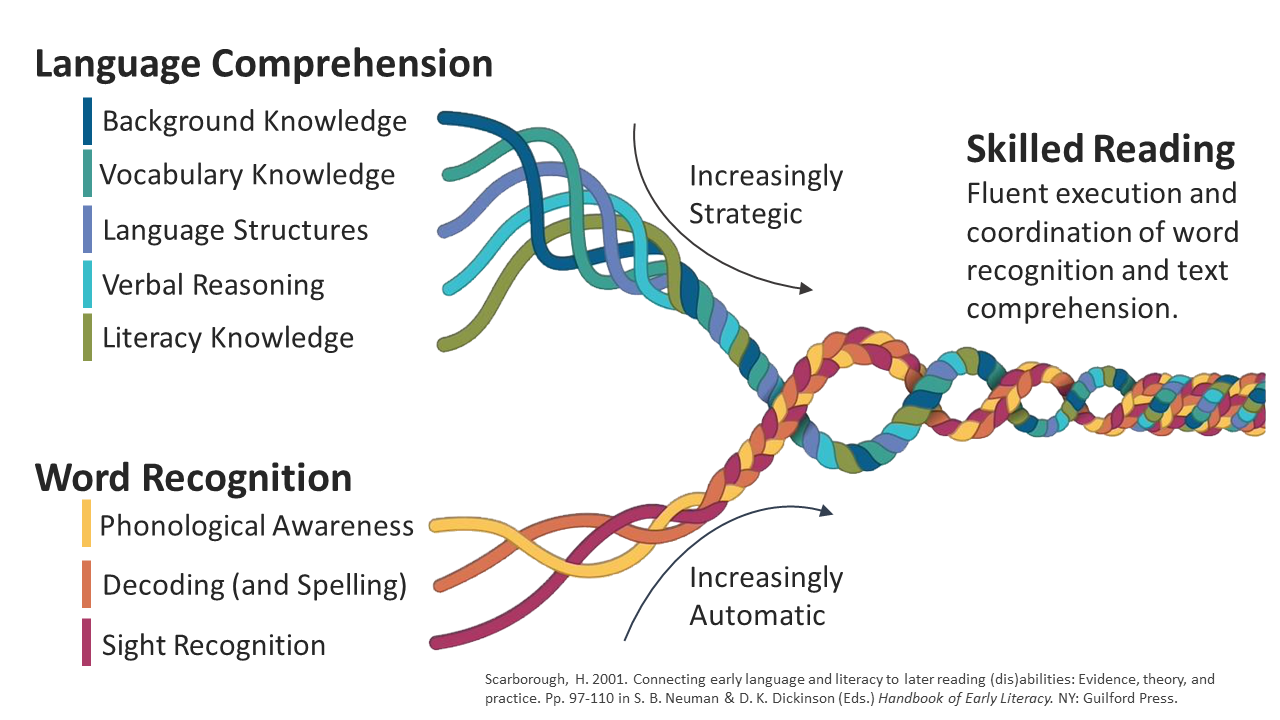 Language Comprehension
Reading Comprehension
Word 
Recognition
[Speaker Notes: Scarborough’s Reading Rope (2001) demonstrates how the subskills that comprise word recognition and language comprehension work in tandem and allow students to read fluently and coordinate automatic word recognition with text comprehension. This infographic continues to inform the design and delivery of effective reading instruction.

(Click) The top portion of the rope details the skills needed in the language comprehension category shown here in green. These skills are: background knowledge, vocabulary, language structures, verbal reasoning, and literacy knowledge. 
(Click) The word recognition, or word reading skills, are phonological awareness, decoding, and sight recognition. (Click) Phonics skills fall within this bottom portion of the rope. 

(Click) As the language comprehension skills become strategic and word recognition skills become automatic, a student becomes a skilled reader. This means their reading is fluent and their language skills are adequate so that the reader isn’t having to focus their mental energy on either the language comprehension pieces, or the word recognition pieces and they are able to focus on understanding what they are reading.

Students need to develop all of these skills to become successful, proficient readers. Explicit and direct blending and segmenting instruction helps to develop skills and automaticity with word recognition.]
Warm-Up
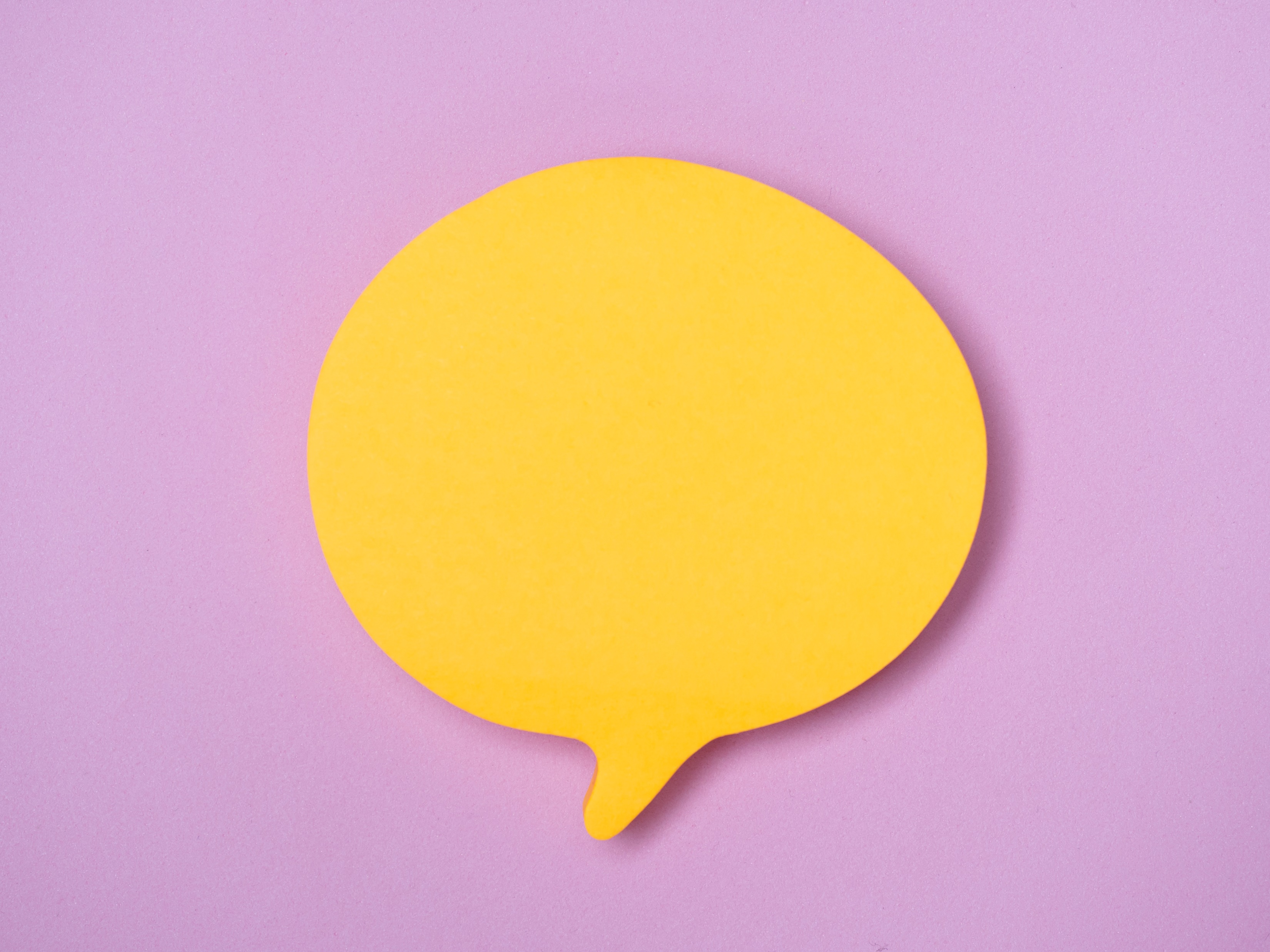 [Speaker Notes: Facilitator Note: Have participants choral read each row aloud.

Discussion question:  

What did you have to know in order to blend these words accurately and automatically?
(possible responses: letter/sound correspondences (alphabetic principle), an understanding that a grapheme can be comprised of multiple letters,  allowable orthographic patterns in English, how vowel sounds are influenced by spelling patterns, the ability to quickly blend sounds together to make words, etc.

If you had difficulty automatically reading any of the words, what strategy would you need to utilize to read the word correctly?]
Setting the Foundation
[Speaker Notes: This is a review of the essential elements of a blending and segmenting routine for phonics instruction.]
44 English Phonemes
Macron – long sound
 
Breve – short sound
[Speaker Notes: The English language has approximately 44 sounds, 26 letters, and over 200 ways to arrange the letters to spell the 44 sounds. 

There are 25 consonant sounds and 19 vowel sounds, included the unaccented schwa vowel.
The diacritical marks above some of the vowel sounds are added to denote if the vowel is “long” (macron) or ‘short” (breve).]
Connection Between Isolating Phonemes in CVC Words and Readiness for Decoding
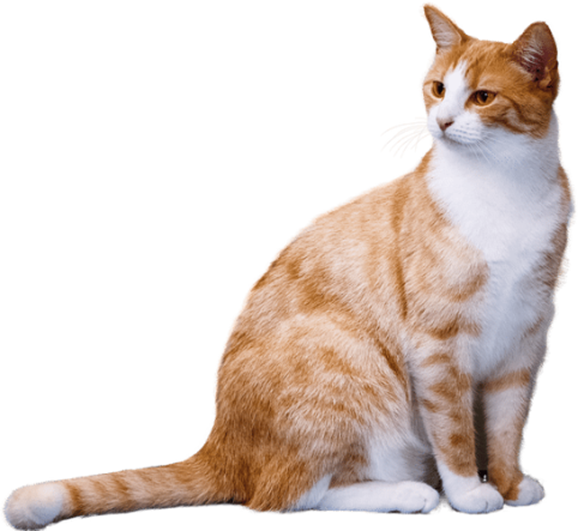 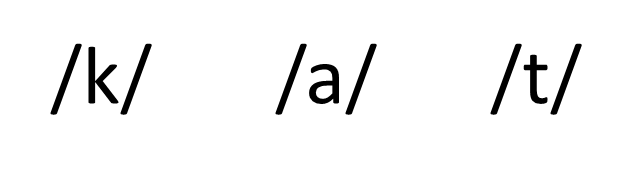 /k/	    /a/      /t/
c
a
t
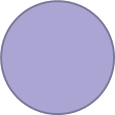 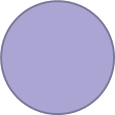 [Speaker Notes: Blending and segmenting phonemes in CVC words is an important precursor to phonics. When students can pull apart the individual phonemes in a word, they can then attach corresponding graphemes to begin early decoding and encoding of words in print.]
Tolman’s Hourglass
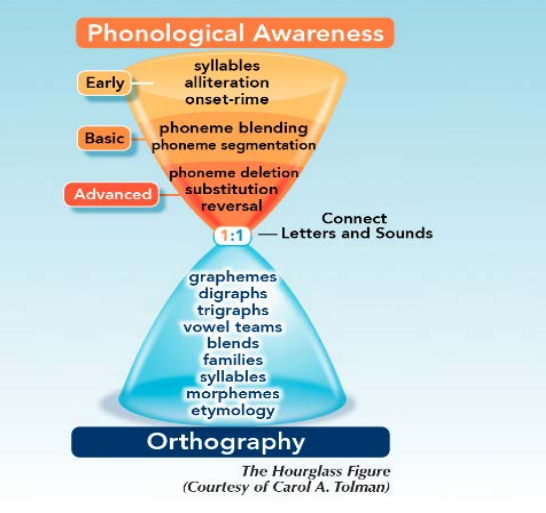 The hourglass illustrates the relationship between the phases of phonological skill development and word reading skill development through phonics instruction.
[Speaker Notes: Tolman’s hourglass pictured here illustrates the relationship between the phases of phonological skill development and word reading skill development through phonics instruction. 

The hourglass depicts the progression of skills that need to be taught within the phonological awareness continuum and how they are connected to print in the orthographic or written code skill continuum. When teaching phonological awareness, we start working with larger units and move to smaller units. Early skills include identifying, isolating, and manipulating syllables, onsets, and rimes. It’s not a strict stage-by-stage progression. Students don’t need to master syllables before they can understand rhyming or alliteration. The skills do need to progress to working at the phoneme level which is most important in learning to read. Basic phoneme level skills are phoneme blending and segmenting and move to advanced phonemic awareness skills which can be demonstrated through the ability to complete phoneme deletion, substitution, and reversal tasks.

The skills in the phonological awareness continuum are connected to print as students learn phonics or orthographic skills starting with individual letters moving to more complex graphemes and larger orthographic units. This begins with learning phoneme grapheme correspondences: single letters representing a phoneme, then digraphs, trigraphs, vowel teams, then larger units including blends, word families, syllables, then word study through morphemes and etymology.]
The Alphabetic Principle
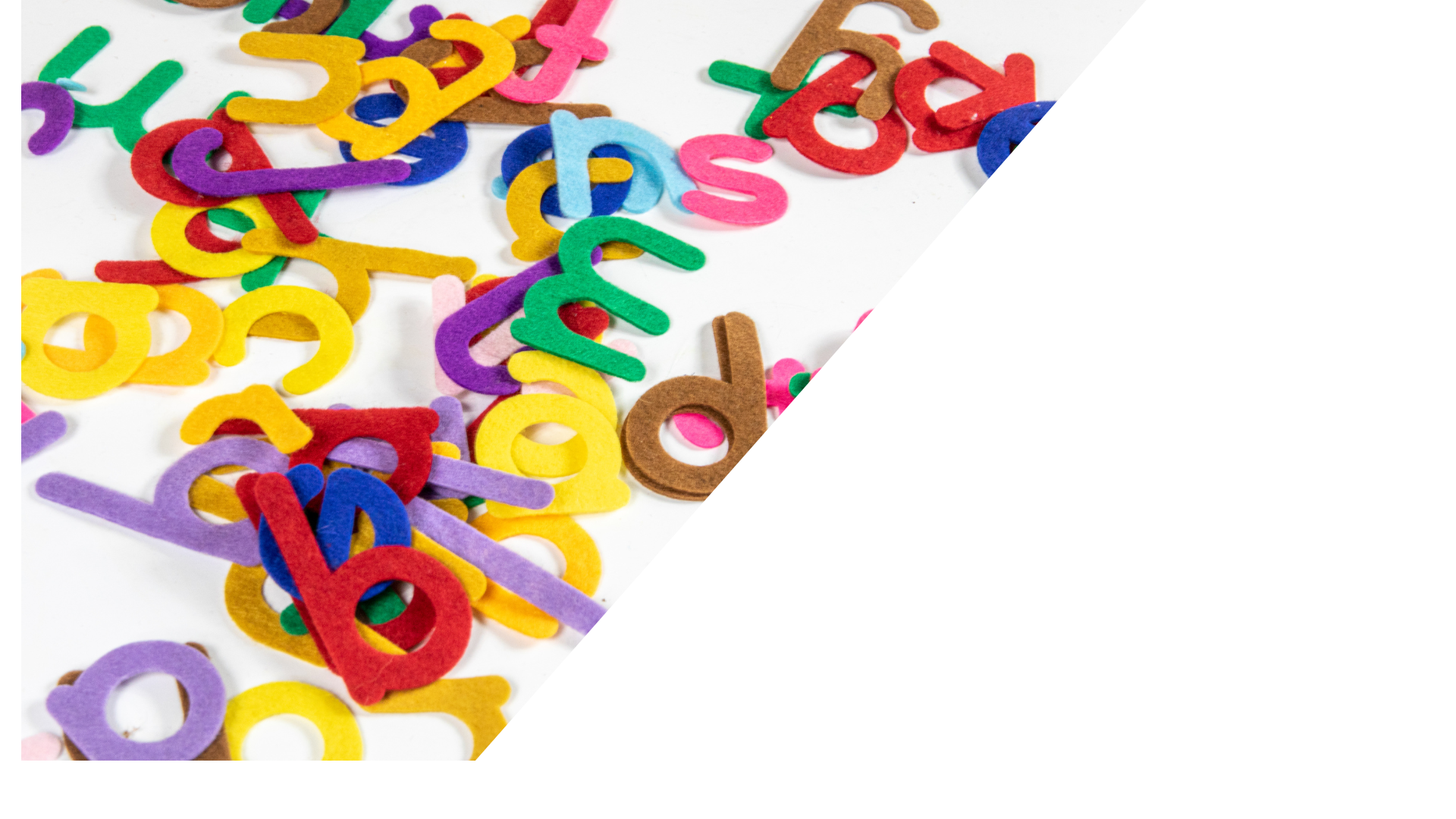 The concept that letters and letter patterns represent the sounds of a spoken language
26 letters in the English alphabet combine in many ways (graphemes) to spell the 44 spoken sounds (phonemes) in the English language 
Graphophonemic awareness allows students to 
      connect phonemes to graphemes
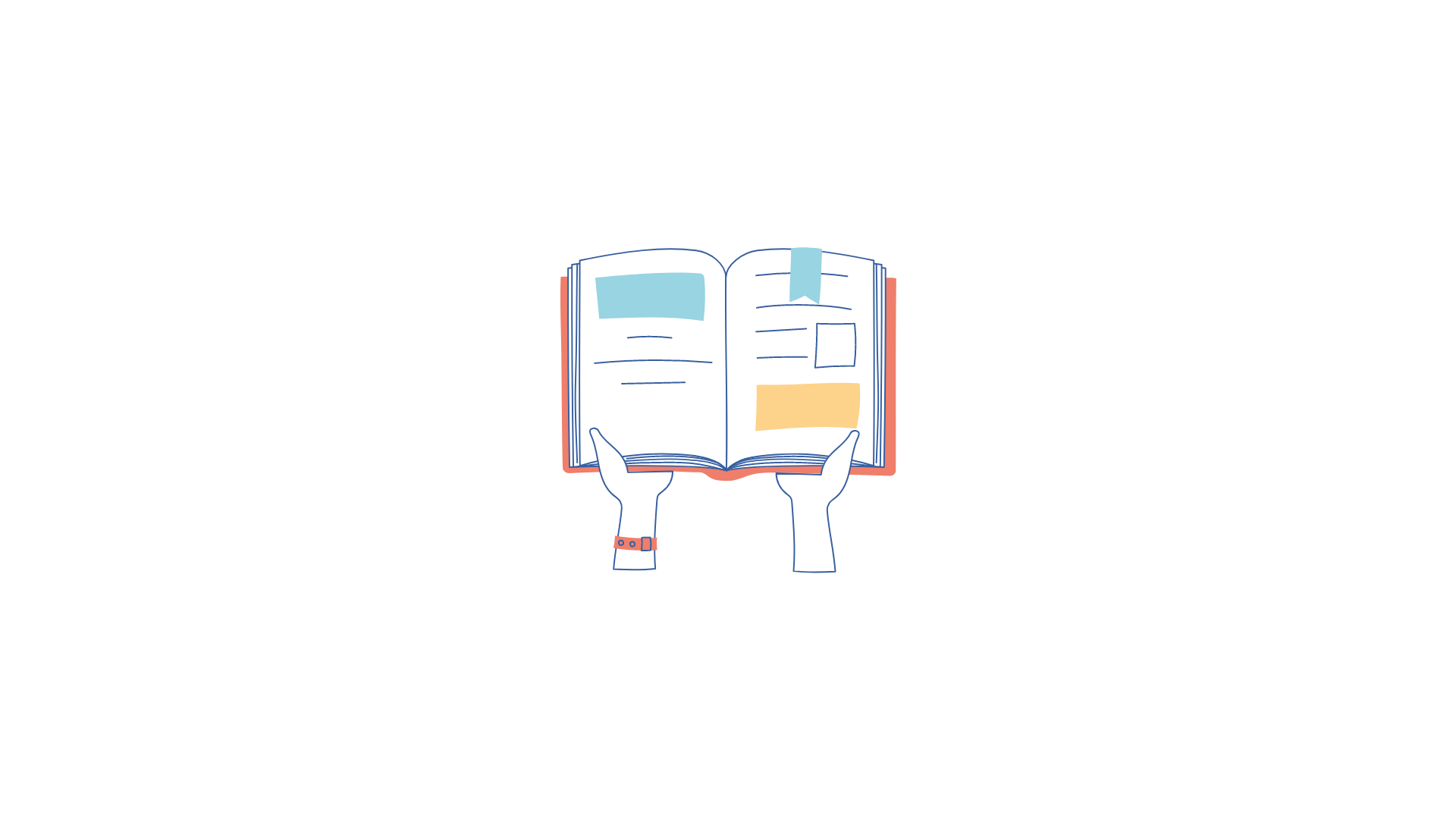 [Speaker Notes: When students acquire the alphabetic principle, they understand that letters represent the sounds in words. There are 26 letters in the English alphabet that combine in many ways to spell the 44 sounds in the English language. The letters and letter combinations used to represent sounds are called graphemes, and the individual sounds in our language are called phonemes. Graphophonemic awareness connects phonemes with graphemes and is commonly called either letter-sound correspondence or phoneme-grapheme correspondence or mapping.]
Automatic Letter Recognition
The name is the only stable property of a letter

Automaticity of letter names supports decoding

Properties of letters should be taught explicitly and systematically prior to using in blending and segmenting:

Name (Auditory)
Shape (Visual)
Sound (Auditory)
Form/Feel (Kinesthetic)
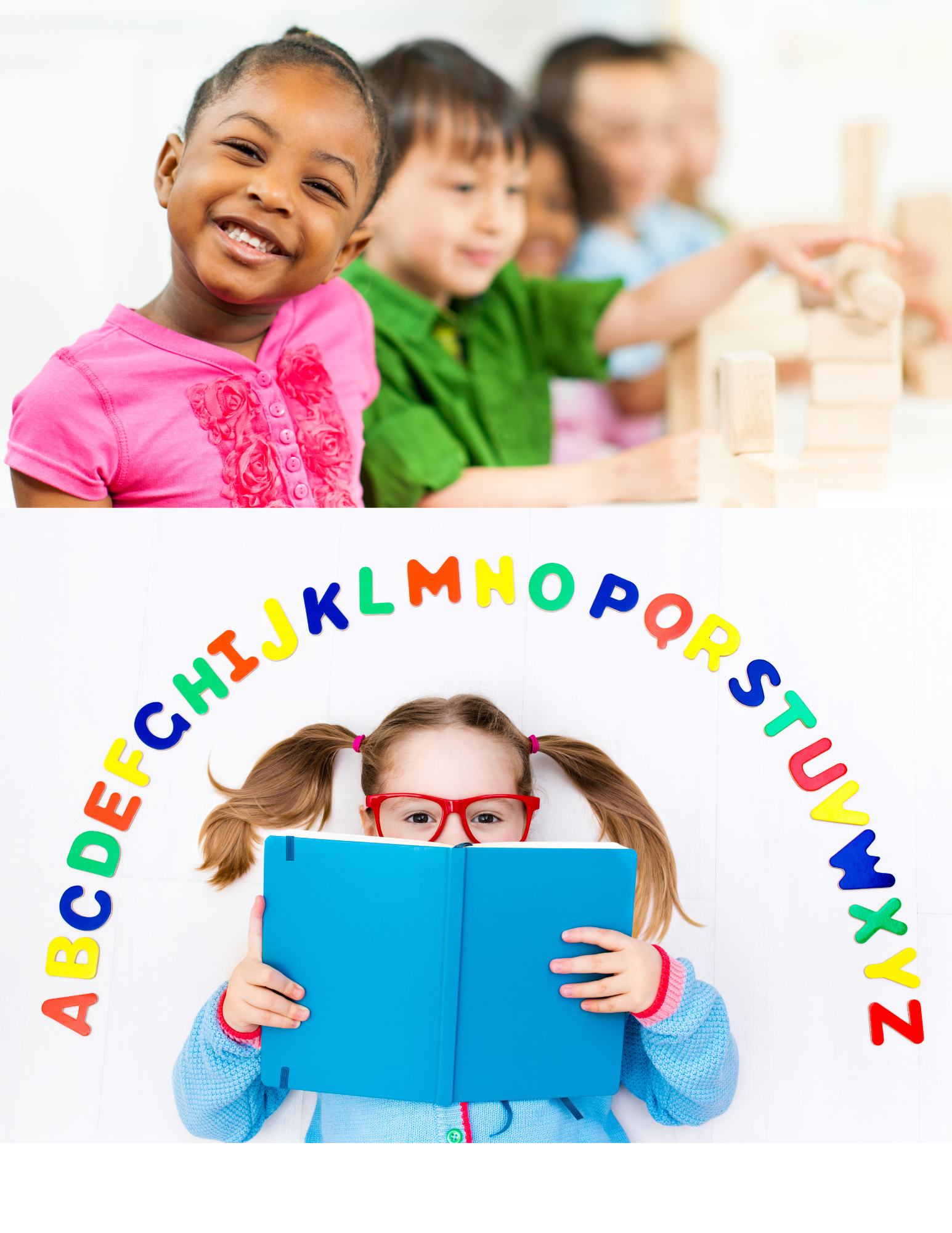 [Speaker Notes: Students need to be able to able to understand phonemes and instantly recognize letters before they are ready for sound-symbol correspondences. 

When introducing letters, students link the look of the letter with its sound and its form or feel of the letter through writing, engaging the visual, auditory, and kinesthetic sensory pathways. 

Out of the four properties of a letter: the name, shape, sound, and feel; the name is the only one that is stable and never changes. Letter names provide the foundational “hook” to which students can attach new learning to, including the property of letter sound. Automaticity of letter naming and recognition frees working memory, or short-term memory, for the cognitive load of decoding in early readers (Birsh & Carreker, 2018). 

Similar to phonemic awareness, not all letter-sound correspondences must be mastered before beginning to blend and segment using graphemes (letters). However, the sound-symbol correspondences being used should be explicitly and systematically taught prior to incorporating into a blending and segmenting routine.  As more sound-symbol correspondences are learned, blending and segmenting routines should increase in complexity to reinforce new learning and build decoding skills.]
Letter Orientation
b 	  d
p 	  q
W
M
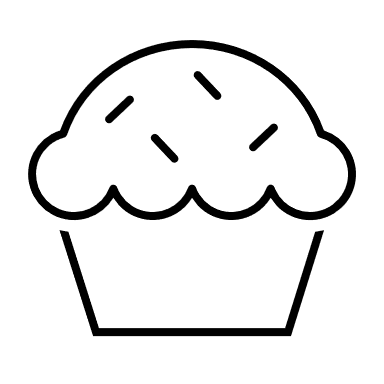 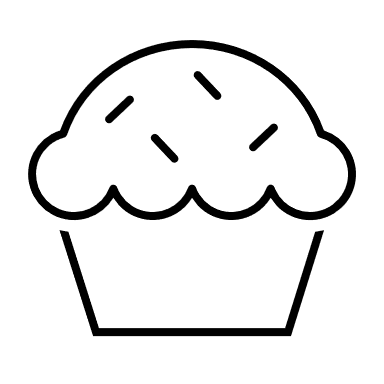 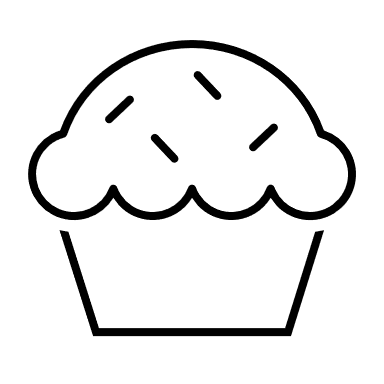 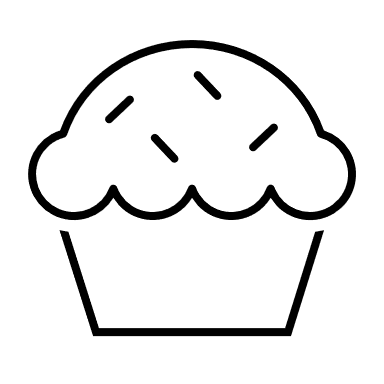 [Speaker Notes: It is important to remember that the position of letters which might be confusing for students. This is why it is typical for students to get b/p/q/d backwards, particularly in encoding. It is not a sign of dyslexia when young students are just learning how to read and write. 

Children learn from a very young age that a change in orientation of an object’s shape does not change what it is. For example, a cupcake is the same object regardless of its position. However, with letters, this is not the case. 
In addition to the visual orientation for letters such as W/M and b/d/p/q, there may also be sound confusion in the letter names that are similar in pronunciation (e.g., b, c, d, p).]
Skill Progression – Segmenting and Blending
One-to-one phoneme/grapheme correspondences in VC or CVC words
1
Three-four phoneme words with digraphs, trigraphs or consonant blends
2
team
now
soil
cheek
start
fright
gnarl
grand
blend
twist
stomp
stripe
brisk
scrape
Vce (“silent e”) words
3
kite
hope
blame
shade
cube
Five-phoneme words with consonant blends and other known orthographic patterns
4
moss
chip
slam
ditch
at
map
bed
5
Vowel teams, diphthongs; r-controlled vowels; additional sound patterns
[Speaker Notes: Once a student can blend and segment three phonemes, they are ready for decoding words with known sound/symbol correspondences. A student who can segment five-phoneme words is considered to have phonemic proficiency. 

As students develop blending and segmenting skills, teachers should select words that align with students’ level of proficiency and integrate explicitly taught phoneme/grapheme correspondences in the phonics skill progression. This slide demonstrates the increasing level of difficulty as it relates to types of words. This is also helpful in determining appropriate word choice for scaffolding and differentiation. 

The simplest type of word for practicing segmenting and blending is a two or three phoneme closed syllable (VC, CVC)with one-to-one phoneme grapheme correspondences like at, in, map and bed. Initially, it can be helpful to select words that contain initial continuant sounds. As students demonstrate proficiency with these words, teachers can practice segmenting and blending with four and five-phoneme words containing phoneme/grapheme correspondences students have been taught, including digraphs and trigraphs and consonant blends.  It is important that students become proficient at segmenting and blending phonemes so they can readily attend to new and more complex orthographic patterns that arise in their phonics instruction. 

*Note that this progression is an example of how blending and segmenting skills might progress through a typical phonics scope and sequence in the primary grades; it is not inclusive of all skills.]
Preparing for Instruction
[Speaker Notes: In this section, we will break down the components of the blending and segmenting routines and provide tips for preparation and implementation.]
Features of Effective Instruction
Blending and Segmenting Routine
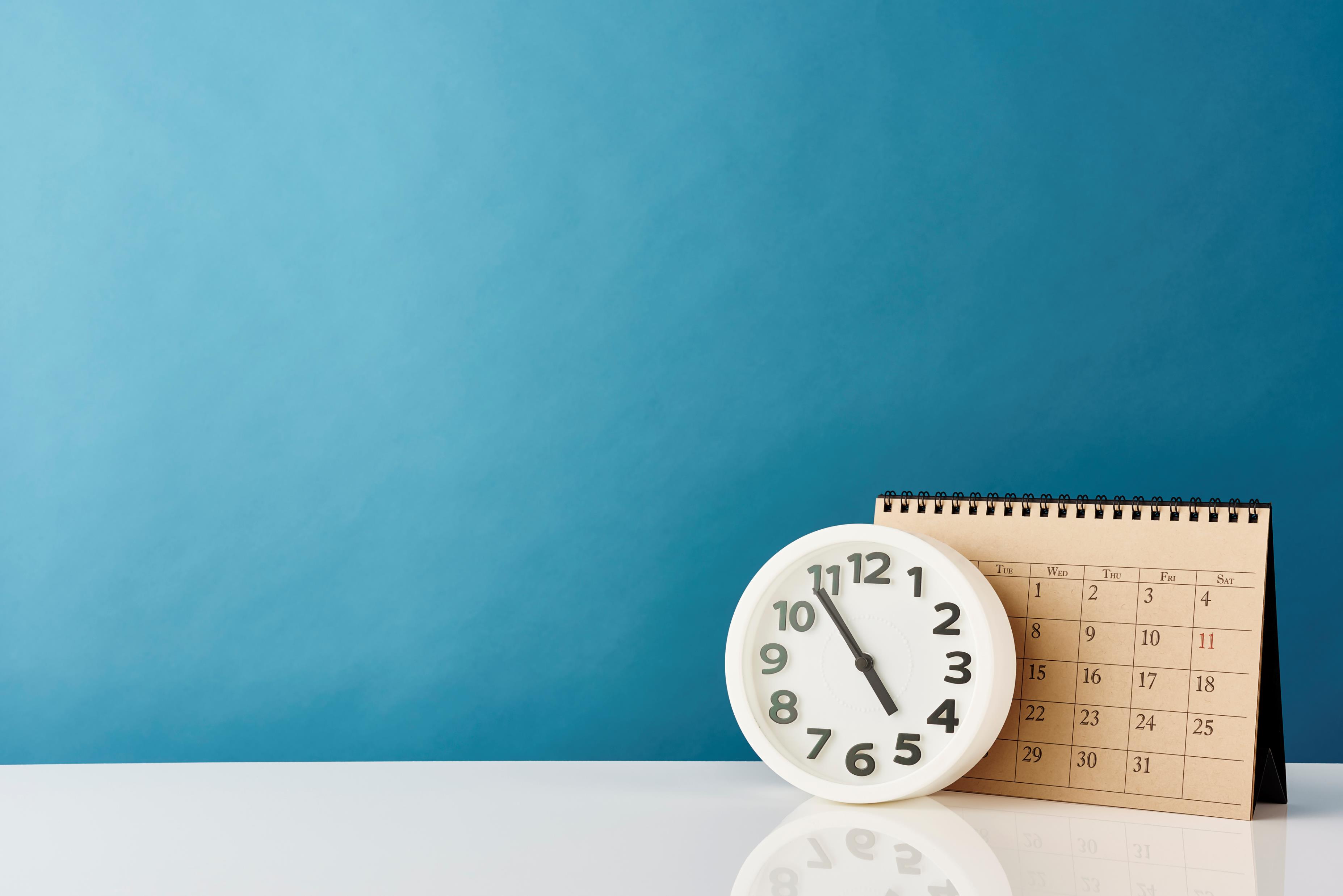 [Speaker Notes: Here are the features of effective instruction as it relates to phonics. 

Instruction should be explicit with clear explanations, teacher modeling, and ample opportunities for student practice.
Instruction should be systematic, focusing on 1 or 2 skills at a time, and moving from simpler to more complex progression. 
Instruction should be engaging, motivating the students with multisensory supports, and snappy pace to keep interest.
Most students benefit from just a few minutes of blending and segmenting practice within the full phonics lesson]
Introducing the Routine
[Speaker Notes: For this session, we are providing you with a routine for blending and segmenting with the use of letters. Before we break down this routine, let’s review the difference between blending and segmenting phonemes. 

For blending using letters, the students’ task is to apply their knowledge of letter sound correspondences to blend the sounds together to read a whole word. This is what we refer to as decoding. 
For example, when presented with a word in print, students will orally blend the phonemes /k/ /a/ /t/ to read the word “cat”. This is considered the easier of the two tasks. 

For segmenting, the teacher provides the whole word orally, and the students’ task is to break the word into individual phonemes and connect to the corresponding graphemes. This is what we refer to as encoding. 
For example, in the word “sit”, the phonemes are /s/ /i/ /t/. This task is more difficult than blending.]
Blending and Segmenting Routine
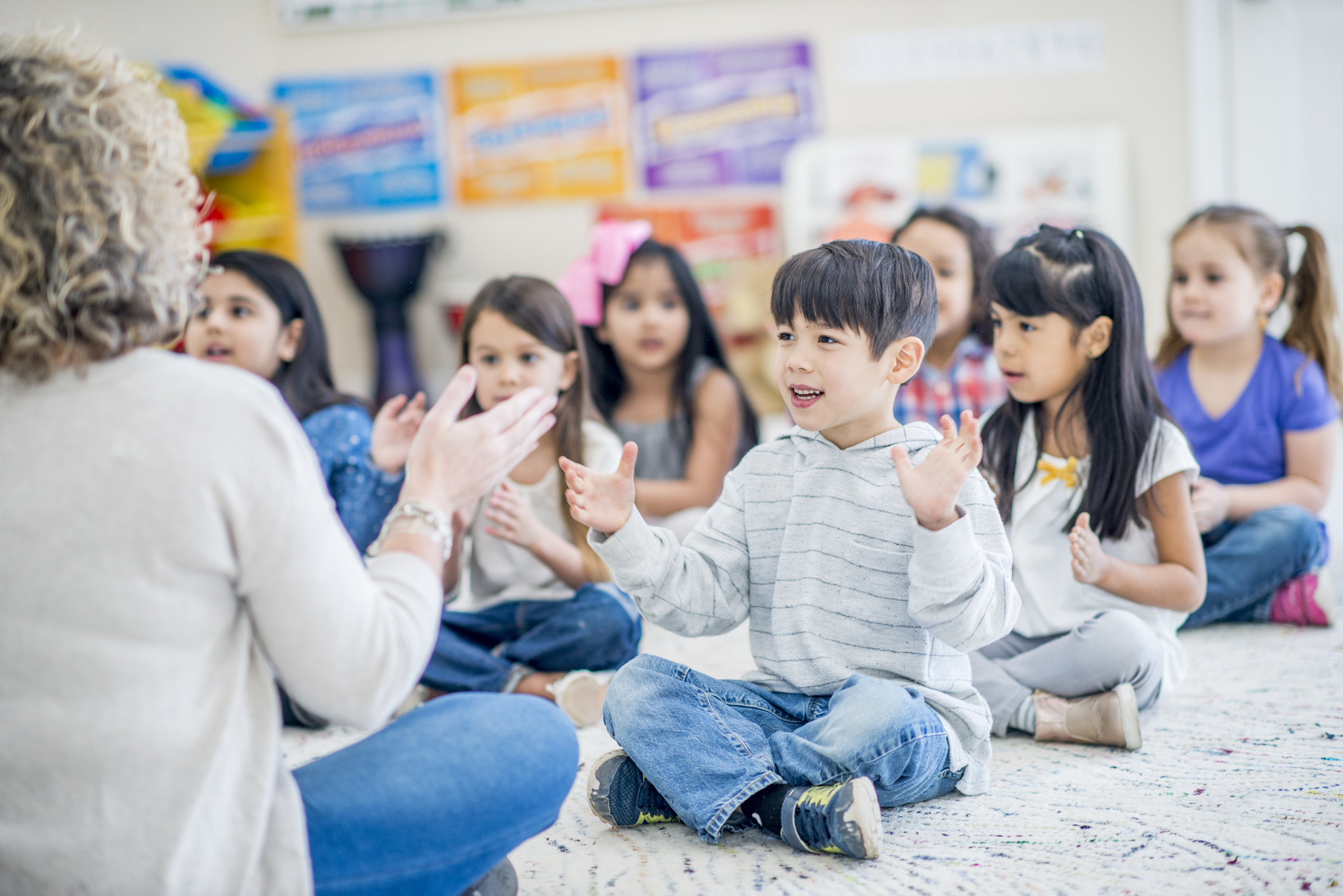 [Speaker Notes: This routine is broken up into 4 main parts. 

Step 1: Set the purpose  
This is where we tell students the learning objective and why it is important. The purpose sets the tone for the routine and reminds students to focus on the task at hand. 

Step 2: Select multisensory supports 
For each routine, it is important to include a consistent multisensory support with letters to help with engagement and memory. 

Step 3: Provide a model  
Effective instruction should be explicit with clear, concise directions and teacher modeling so students know exactly what to do each time they are provided the sounds or the word. 

Step 4: Practice 
At this point, students know the task and should be able to move through various words/sounds with your minimal cues and multisensory supports. Providing ample practice and corrective feedback helps students to develop accuracy and automaticity with the skill.]
Step 1: Set the Purpose
Blending and Segmenting Routine
What do you want students to know about the task? What are students expected to do? 
Consider carefully the terms you will use with students (e.g., Sound or phoneme? Letter(s) or grapheme?).
State the purpose/objective in student-friendly language.
Blending
Segmenting
Set the Purpose

“When we blend, we put sounds together to make a word. This is important because readers look at letters (graphemes) and blend the sounds (phonemes) of those letters together to read words. “Today, we are going to practice listening to sounds, looking at letters, and blending the sounds of those letters together to read words.”
Set the Purpose

“When we segment, we take a whole word and break it into individual sounds. This is important because when we write words, we must break the word into individual sounds and write the letters (graphemes) that represent each sound (phoneme). Segmenting also helps develop skills for decoding words. Today, we are going to practice breaking words apart into their individual sounds (phonemes) and matching those sounds to letters to build words.”
[Speaker Notes: When planning to implement a segmenting or blending routine, we want to intentionally set the purpose with students, so they are clear about what they are being asked to do and what the purpose is for learning and practicing. 

Consider which task students will be asked to perform. What do you want them to know about the task? What do you want them to do?

Decide which terms you are going to use in your classroom to refer to speech sounds and the representation of those sounds. It is perfectly fine to simply say sounds and letters, but students are completely capable of handling the more academic terms phoneme and grapheme as well. Whatever you choose, do so consistently and intentionally. 

Finally, state the purpose or objective explicitly, clearly and in student-friendly terms.   Here are some examples of setting the purpose for blending and segmenting.]
Step 2. Select a Multisensory Support
Blending and Segmenting Routine
Follow the Gradual Release of Responsibility (I do, we do, you do)
Add, remove, or adjust the use of multisensory supports in response to student needs and stages of understanding
Adapted from Equipped For Reading Success, Kilpatrick, 2016
[Speaker Notes: The second step in the blending and segmenting routines is to select a multisensory support. Multisensory supports should be used following the gradual release of responsibility with the teacher first modeling their use, then practicing with students, and finally, providing students with an opportunity to practice on their own. 

The use of multisensory supports should be added, removed, or adjusted in response to student needs and developmental stages. The developmental stages on this slide help provide a framework for understanding students’ level of proficiency and how multisensory supports can best be used to support learning. 

In the multisensory stage, students are learning the task and require explicit modeling and prompts in using multisensory supports. Students may still make many mistakes, and many “we dos” are needed during practice. In the knowledge stage, students have become familiar with the task, routine, and use of multisensory support. Less modeling from the teacher is required, and students do not need external prompts. Students may be able to do the task mentally but not quickly and may still make some mistakes. Finally, in the automatic stage, students have developed automaticity with the task. At this point, multisensory supports can typically be removed, and students make few mistakes.]
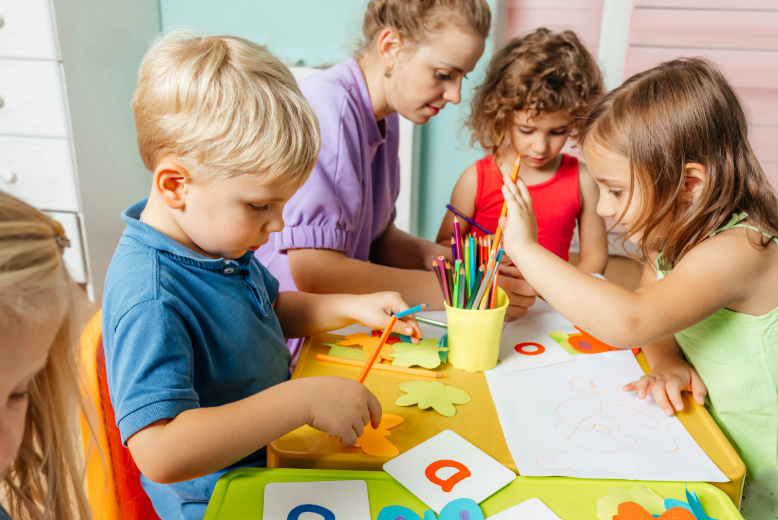 Multisensory Supports
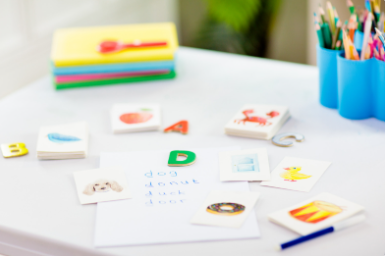 Multisensory supports with letters can include magnetic letters, cubes with letters, letter cards, beads with letters, etc. 

Letters are typically readily available as capital or uppercase, but it is important to practice with lowercase letters to connect with writing.
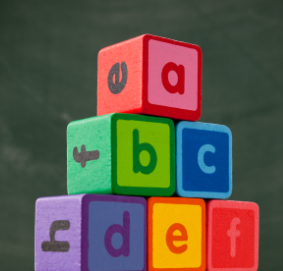 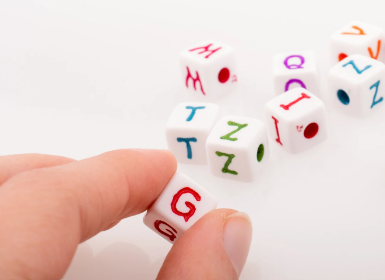 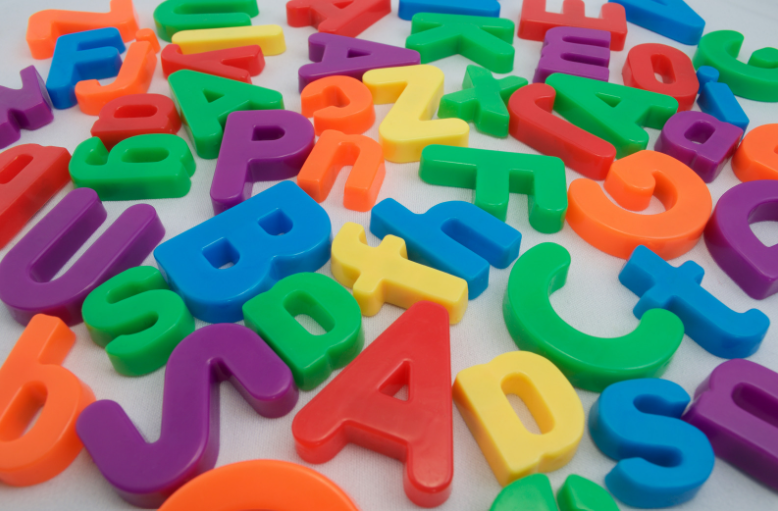 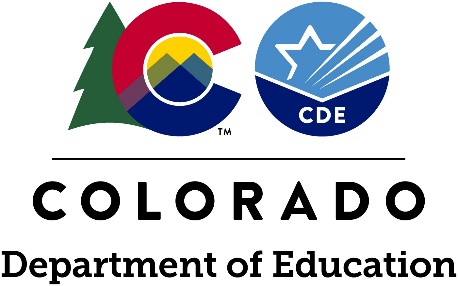 [Speaker Notes: When selecting multisensory supports, it is important to be intentional about what tools and materials will allow students to focus on the task at hand in an engaging way without overpowering the routine. Before introducing these supports, consider your classroom setup and student expectations for using manipulatives.

For letter manipulatives, it is important to include lowercase letters as they will reinforce letter formation in writing. 

Multisensory supports include hand and body movements. These can vary based on your district’s choice of instructional programming. Consistency with hand movements between grade levels and interventions is important to limit confusion for students. 

Examples include chopping each phoneme holding your hands together, tapping your arm from shoulder to wrist, and counting on your fingers. 

Elkonin boxes can be used in whole group instruction with teacher modeling and small group instruction with individual sets of materials. Adding pictures can support background knowledge and build stronger connections for language and text. 

Any small objects can be used for students to count out the phonemes in a word such as coins, cubes, or counters. 

Students can also count the phonemes by tapping each box with their finger or using a hand movement during whole group instruction while the teacher models on the board or screen.]
Step 3. Provide a Model
Blending and Segmenting Routine
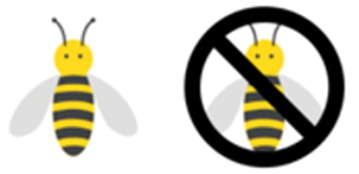 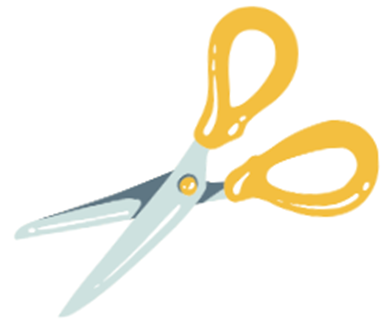 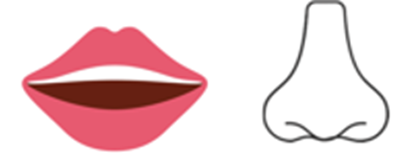 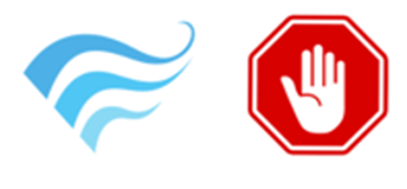 [Speaker Notes: When providing a model, key instructional considerations include using scaffolds to make the task more concrete or more abstract based on individual student needs and the stages of development. 

Incorporating visual supports such as pictures or realia whenever possible will enrich students’ background knowledge and build stronger connections to support all students, especially multilingual learners. 

Modeling appropriate phoneme articulation and clipping the schwa supports accurate blending and segmenting.]
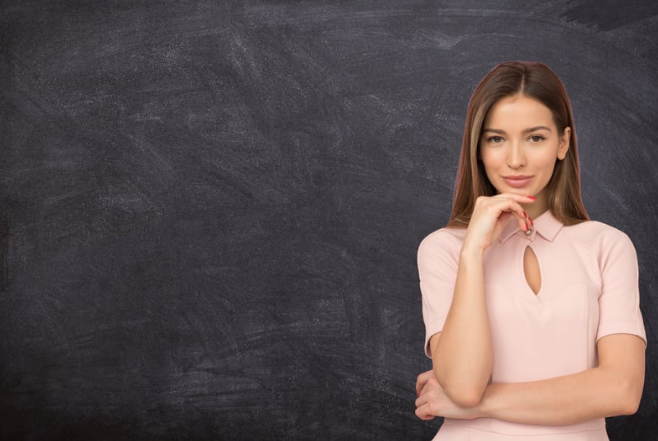 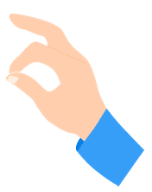 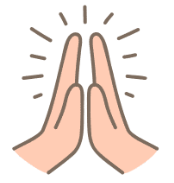 Model left to right directionality
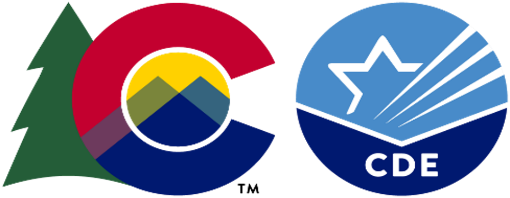 [Speaker Notes: When planning for instruction, be mindful of the importance of modeling left to right directionality so that students have consistent models for how they will eventually decode words in print.  This can be tricky when we are modeling facing students, as directionality for the teacher is reversed.  

When deciding what multisensory supports to use (whether clapping, chopping, tapping fingers, using Elkonin boxes, letters,  etc.), practice how you will model this to students so that you are consistently modeling blending or segmenting from left to right.]
4. Practice
Blending and Segmenting Routine
What will you say and do?  What are students expected to say and do?

What words will you use to practice the skill? Plan your list in advance. Be mindful of: 

Graphemes students have received instruction on and those they have not
Number of phonemes in words you using for practice 
“Tricky” vowel or consonant sounds that may require corrective feedback (e.g., diphthongs, r-controlled vowels, blends)
[Speaker Notes: When you are ready for students to practice the skill you have modeled, effective planning includes having a prepared list of words and a predictable process for practicing the skill at a snappy pace.

Consider how you will prompt students and what students are expected to say and do in return.

Plan the words that you will use to practice the skill. Some curriculums will have a list readily available; other times, you will be responsible for developing a list of words to work with.  When developing or reviewing a word list, be mindful of any graphemes that students have and have not yet received explicit instruction on. This is especially important in kindergarten.

Consider the number of phonemes there are in the words you are using for practice, and ensure they are appropriate for the needs of your students. Also, be aware of any “tricky” vowel or consonant sounds that may require you to provide corrective feedback. For example, diphthongs like /ou/ and /oi/ can sometimes confuse students, as can r-controlled vowels, if these sounds occur in segmenting tasks before students have learned and practiced the corresponding graphemes in isolation. Students must be aware that consonant blends should be separated orally when segmenting.]
Modeling Instruction
[Speaker Notes: In this section, we will model each component of the blending routine and provide support for scaffolding and differentiation.]
Step 1: Set the Purpose
Blending Routine
“When we blend, we put sounds together to make a word. This is important because readers look at letters (graphemes) and blend the sounds (phonemes) of those letters together to read words.
 “Today, we are going to practice listening to sounds, looking at letters, and blending the sounds of those letters together to read words.”
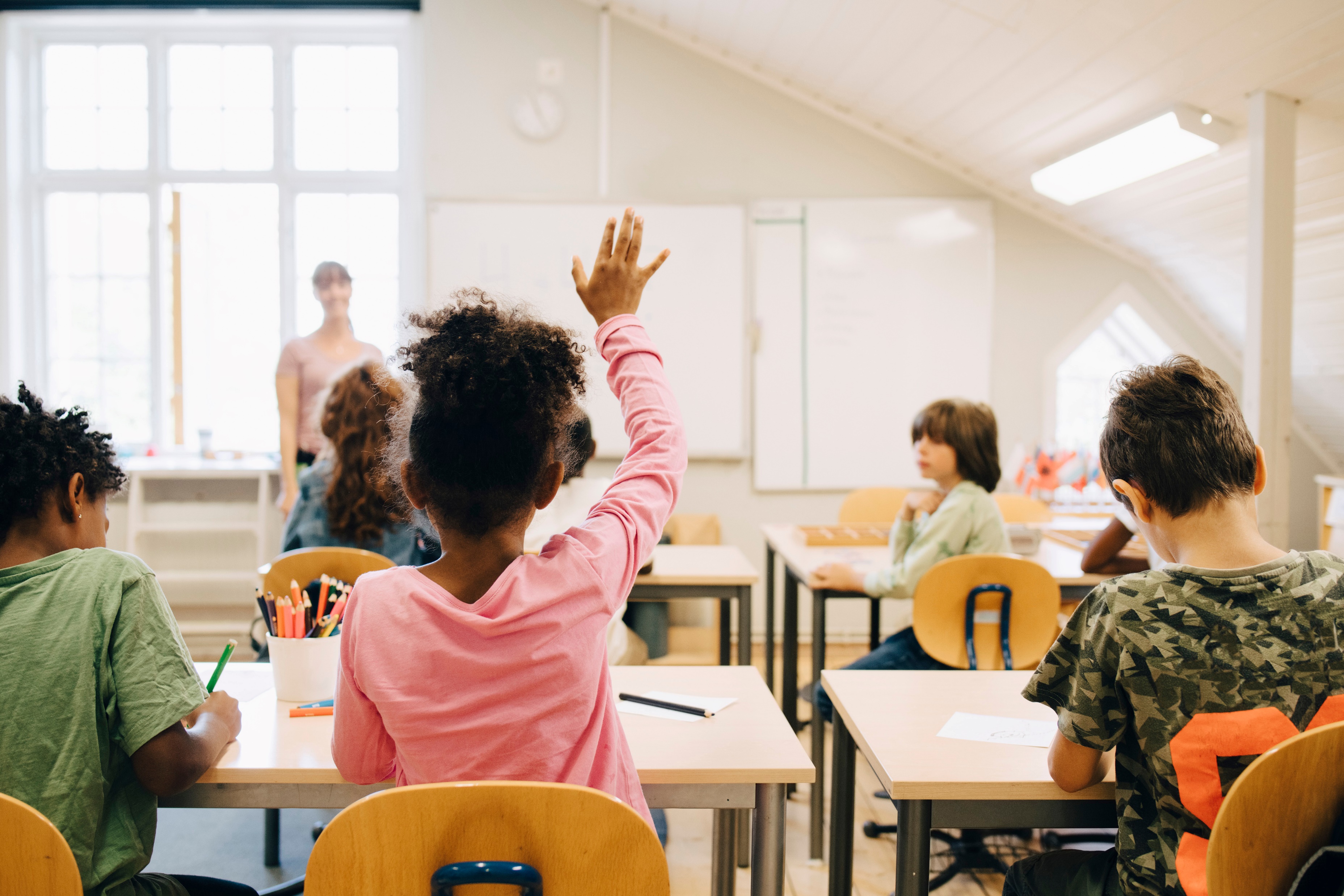 [Speaker Notes: To model, we are going to use the segmenting routine. Step 1 of the routine is to set the purpose. The sample routine and lesson provide this scripting: 

“When we blend, we put sounds together to make a word. This is important because readers look at letters (graphemes) and blend the sounds (phonemes) of those letters together to read words. 

“Today, we are going to practice listening to sounds, looking at letters, and blending the sounds of those letters together to read words.”]
Step 2: Select a Multisensory Support
Blending Routine
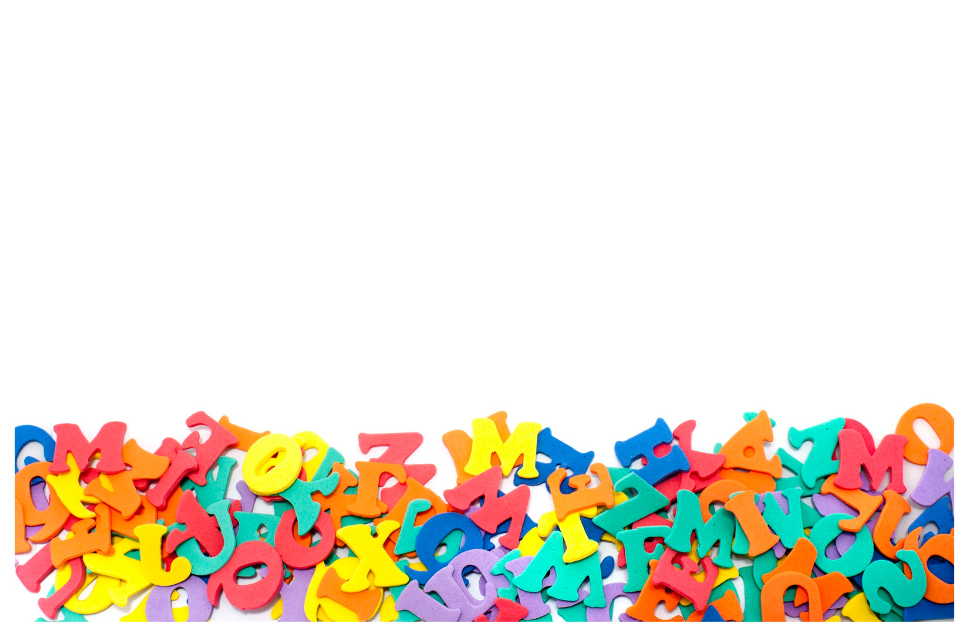 “I will point to each letter as I say the sounds, then you will say the sounds.  Then, we will blend the sounds together to read the word.”
c
a
t
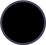 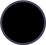 [Speaker Notes: For the purpose of this lesson, we are going to model using Elkonin boxes. This is a scaffold for early introduction to blending that supports students understanding of 1 to 1 sound symbol correspondences. Note that as students progress, this scaffold is removed so that only the word would be displayed. 

On your copy of this lesson, you will find more general directions that can be edited based on which multisensory support you use. 

For the example, “cat”, we will point to each letter as we say the sounds. (Click to display a dot under each letter as you say /c/, /ă/, /t/, then CLICK to display an arrow to blend the word: “CAT”]
Step 3: Provide a Model
Blending Routine
a
t
“Watch me do the first word.” 
“Listen”: /ă/-/t/
“Sounds?”: /ă/-/t/
“Blend”: at

“Here is another example.”
“Listen”: /k/-/ŭ/-/p/
“Sounds?”: /k/-/ŭ/-/p/
“Blend”: cup
*Note: Say the phonemes (sounds), not the letter names.
c
u
p
[Speaker Notes: Facilitator Notes: Lead the participants through this activity by reading the words quoted on this slide. 

“Watch me do the first word.” 
“Listen”: /ă/-/t/
“Sounds?”: /ă/-/t/ (Click to animate as you say /ă/-/t/) 
“Blend”: at (Click to animate the arrow)


“Here is another example.”
“Listen”: /k/-/ŭ/-/p/
“Sounds?”: /k/-/ŭ/-/p/(Click to animate as you say /c/-/ŭ/-/p/) 
“Blend”: cup (Click to animate the arrow)

*Note: Say the phonemes (sounds), not the letter names.

The teacher should provide enough models to ensure students understand the task before moving to the practice stage. This may mean some groups need more than a few words modeled while others will only need one or two.

 After the routine is established, teachers can reduce the number of words for modeling and “we do”, and shift to more student practice.]
Step 4: Practice
Blending Routine
“Now let’s try some together. I will point to each letter as we say the sounds. Then we will blend the word together.”
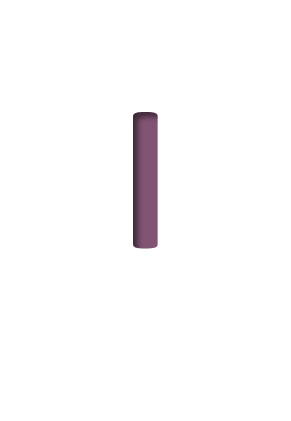 i
f
s
o
t
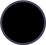 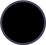 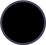 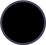 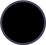 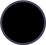 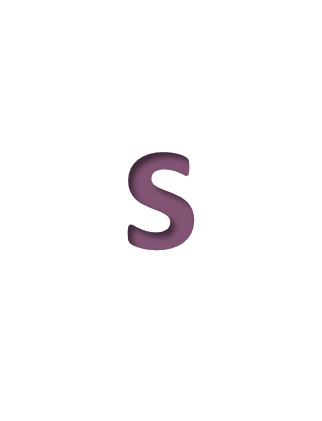 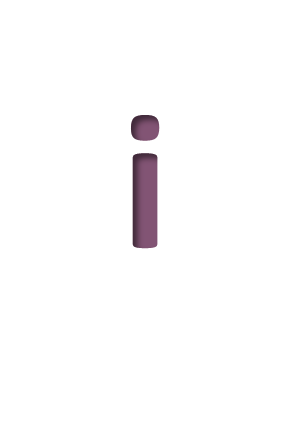 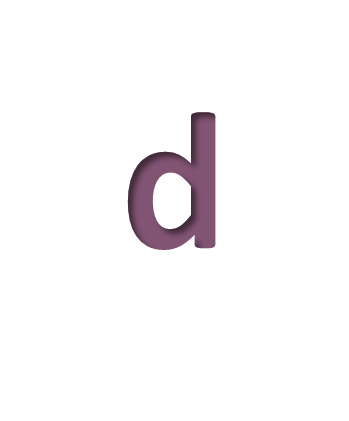 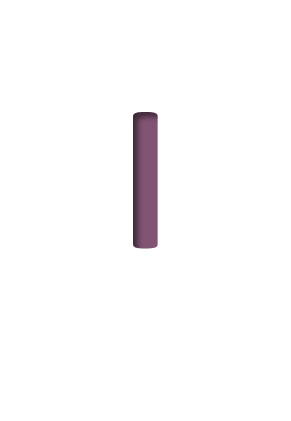 d
l
e
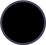 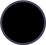 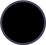 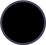 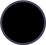 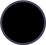 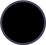 [Speaker Notes: “Now let’s try some together. I will point to each letter as we say the sounds. Then we will blend the word together.”

Click to display a dot under each letter as participants say the sounds in unison: 

“Sounds”:  /i/)  /f/       “Blend:”    if  (Click to animate the arrow)


“Sounds”:  /l/ /i/ /d/    “Blend”:  lid (Click to animate the arrow)


“Sounds”: /l/ /o/ /s/ /t/   “Blend”:  lost (Click to animate the arrow)


“Sounds”:  /s/ /l/ /e/ /d/  “Blend”:  sled (Click to animate the arrow)]
For issues with pacing and engagement: 
Issue single word directives at each step to promote a prompt choral response
Example: Mop 
	“Sound” - /m/     
	“Sound” – /o/      
	“Sound” – /p/        
	“Blend” – mop

For trouble with blending accurately:
Continuous blending: Use words with continuous initial sounds and blend without pausing between sounds. 
Example:  Sam - /sssss/ /aaaaa/ //mmm/  Sam
Blend as You Go:  Say the first two sounds in the word, blend together, then say the last sound and blend together. (Point to each sound then scoop to blend).
Example:  sit  
“Sound” - /s/
“Sound - /i/
“Blend” -  si
“Sound”-  /t/
“Blend”- sit
Scaffolding and Differentiation
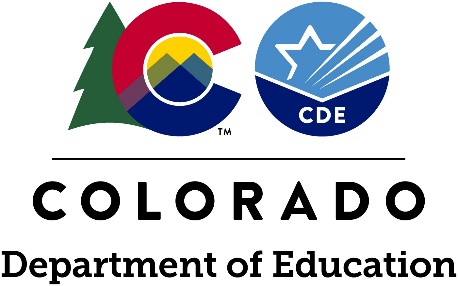 [Speaker Notes: Segmenting and blending tasks should follow a snappy pace and engage students in developing efficient decoding and encoding skills.

When students are having difficulty, there are a few easy adjustments that can be made to scaffold the process and get them on track.

When a group of students is responding slowly or out of unison and it slows the pace, engagement can suffer. In this case, providing a single word directive for each step of the blending process can improve pacing and encourage students to respond in unison.

When an individual student or group of students can name each sound but struggles to blend the word afterward, scaffolding strategies such as continuous blending or “Blend as You Go” can help them to blend more accurately.]
Practice
[Speaker Notes: In this section, we will provide time for you to practice the blending or segmenting routine with a partner or small group.]
Instructional Routine Look-Fors
Phonics
❏ Includes review of previously learned skills.
❏ Direct instruction of the targeted phoneme/grapheme correspondence, syllable type, or morpheme.
❏ Provides opportunity for students to hear and produce the targeted phoneme.
❏ Includes instruction and feedback on proper articulation of targeted phoneme.
❏ Provides opportunity for students to see/read the targeted grapheme (syllable type or morpheme). 
Includes keyword, picture or visual to aid in learning.
❏ Include multisensory strategies for learning and engagement, as appropriate.
❏ Provides opportunities to blend words with the new skill.
❏ Provides opportunities to practice encoding using words or phrases that incorporate the new skill.
❏ Provides time in appropriate decodable text that allows for ample practice with the target skill and 
previously learned phonics patterns.
❏ Teacher demonstrates appropriate phonics knowledge to provide effective instruction to students.
[Speaker Notes: Here is a checklist to keep in mind when providing or observing phonics instruction. This list can be used to guide grade level meetings to track implementation progress. This list can also be used to support coaching conversations and corrective feedback after administrator walkthroughs. 
Facilitator Notes: 
Provide this checklist as a reminder before participants break up into groups to plan and practice the routines. This can also serve as a walkthrough form after providing teachers with this training and setting this routine implementation as a focus for your evaluations and subsequent meetings.]
Interactive Activity
Partner Practice
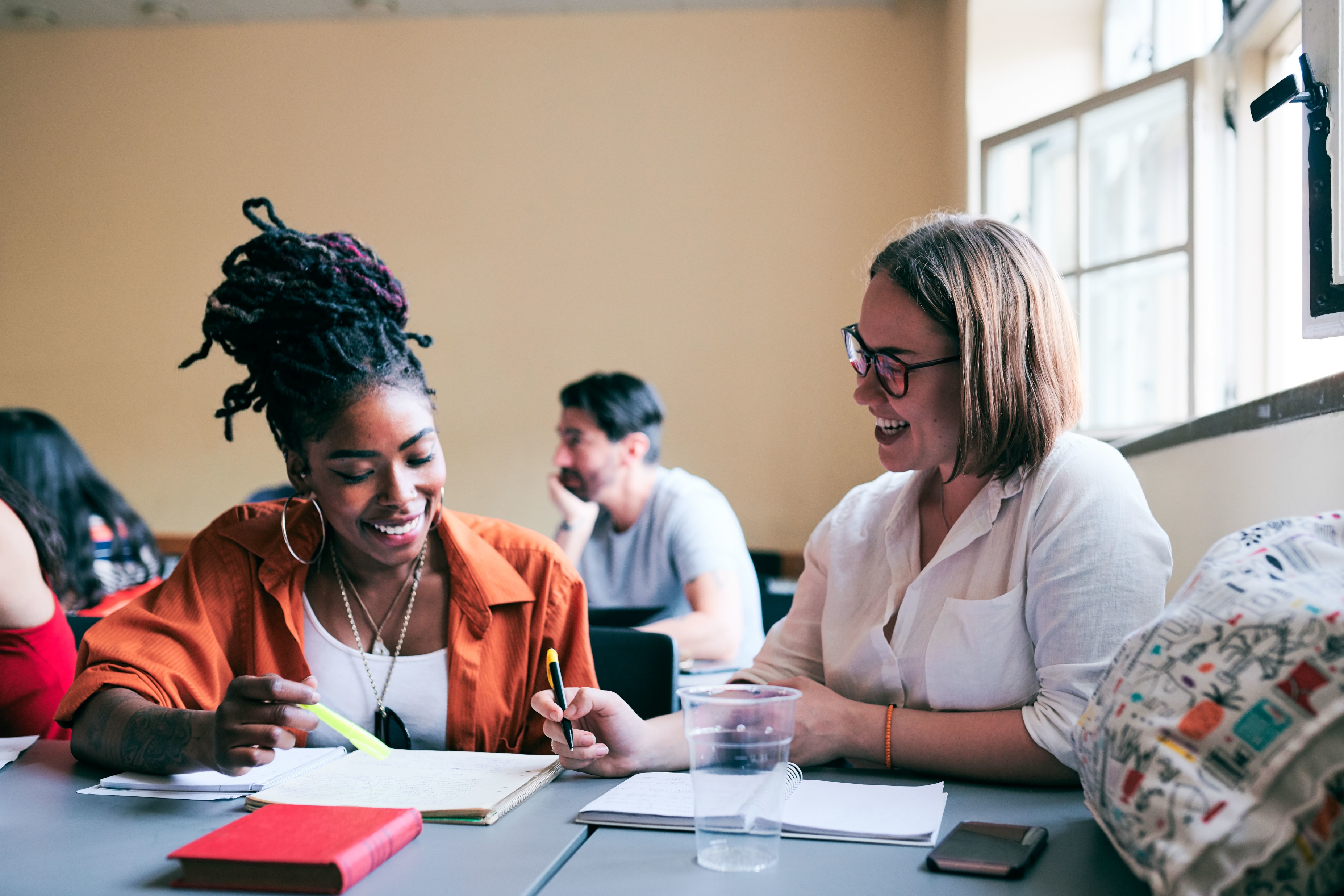 Sample Blending and Segmenting Lesson
[Speaker Notes: Facilitator Notes: 
This is your opportunity to facilitate the practice with your participants.

Depending on whether you are presenting this session in person or virtually, it is important to provide time to practice. 

Participants will need a printed or digital copy of the Sample Blending and Segmenting Lesson.

This lesson includes words that cover the sequence of complexity, but participants may choose words from their existing curriculum or lesson plan as well. 

If presenting with multiple grade levels and interventionists, it is beneficial to decide on a schoolwide hand movement for blending and segmenting phonemes to limit confusion for students. 

Additional considerations for in person session, include print outs of Elkonin boxes and chips or counters as well as letter manipulatives. For the virtual session, a virtual Elkonin box activity or shared google slide will also work.]
Scaffolding and Differentiation
Let’s take a few minutes to discuss how you will implement these routines in your classroom.

Consider: 

Existing phonics instruction
Physical classroom set up during lesson and organization of materials
Logistics of whole group/small groups
Adjusting the gradual release to keep pace with students’ level of skill mastery
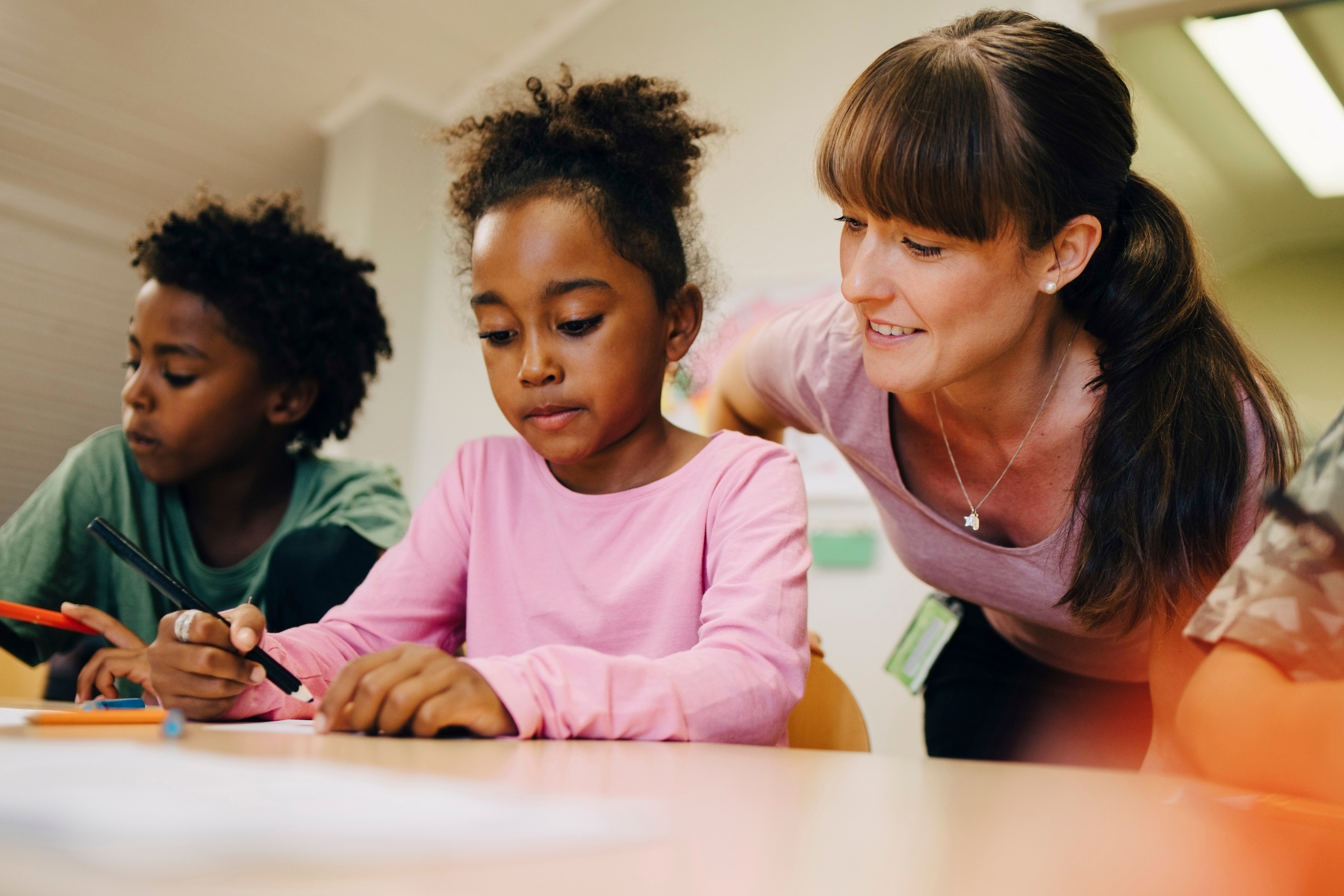 [Speaker Notes: Let’s take a few minutes to discuss how you will implement these routines in your classroom.

Consider: 

Existing phonics instruction
Physical classroom set up during lesson and organization of materials
Logistics of whole group/small groups
Adjusting the gradual release to keep pace with students’ level of skill mastery

Facilitator Notes: 
This is the time to review expectations and discuss any roadblocks or plans for implementation. As a READ lead or administrator, you will want to tailor this discussion to include what is expected during walkthroughs and on lesson plans.]
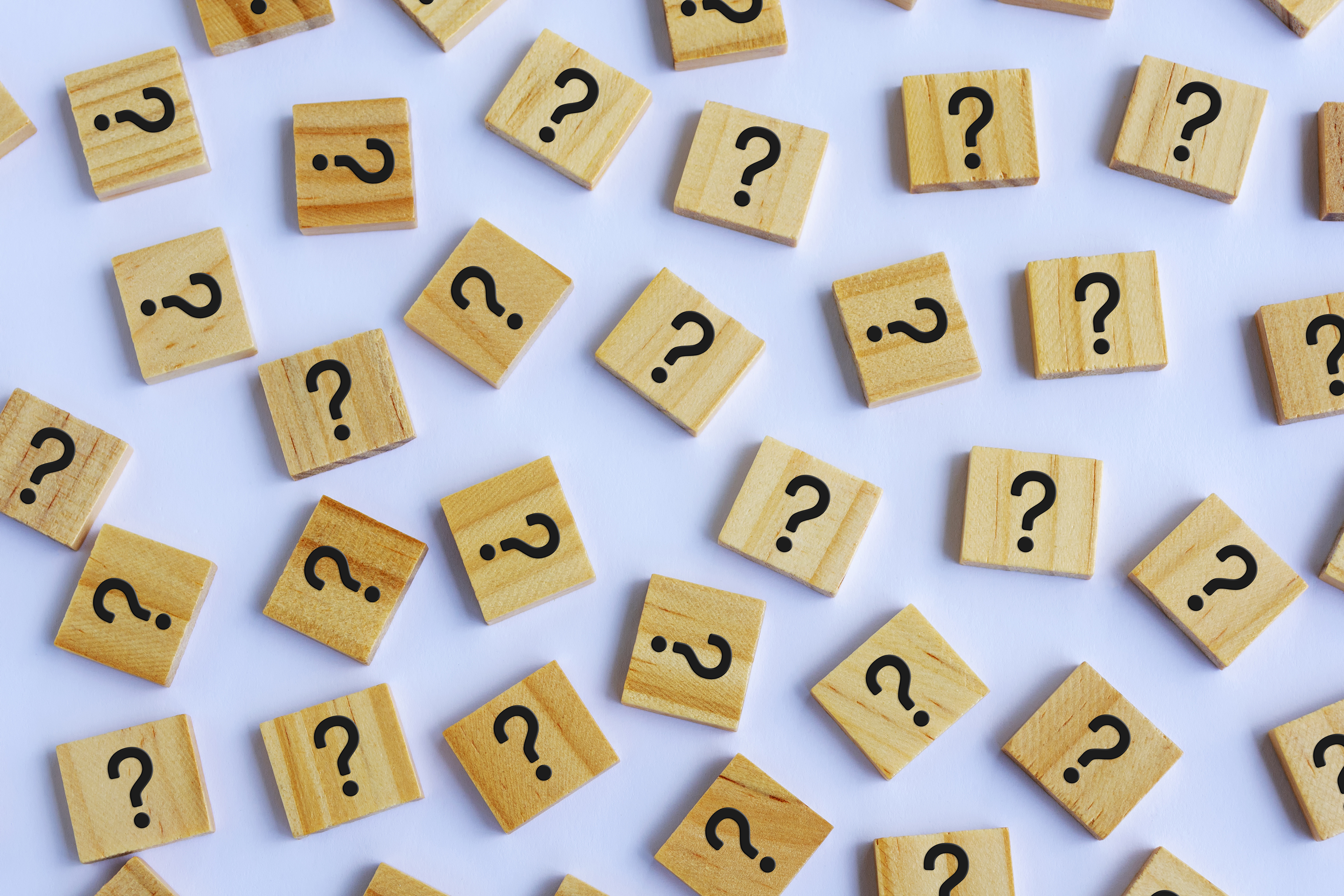 Debrief
After practicing these blending and segmenting routines with letters, what questions do you still have?
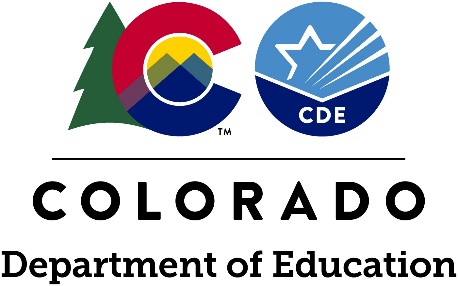 [Speaker Notes: After practicing these routines, what questions do you still have?]
Next Steps
Looking Ahead
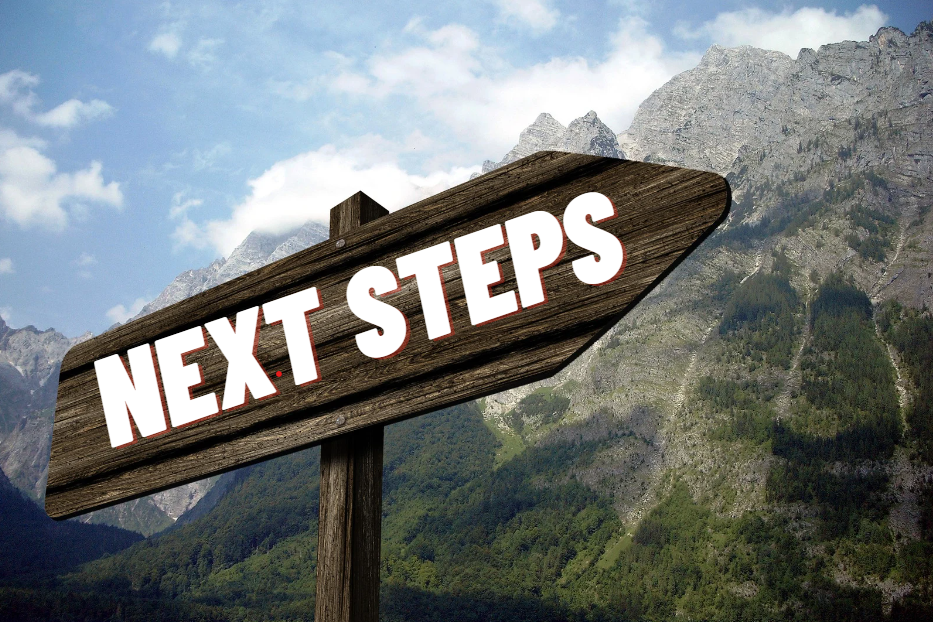 Take a minute and think about all that you learned during this session.
Write down what you plan to do with the information you learned today during this session and how it will impact your students learning.
How will you refine or improve your phonics blending and segmenting routines?   
What part of your phonics instruction would you like to continue developing or want feedback on?
[Speaker Notes: Take a minute and think about all that you learned during this session.

Write down what you plan to do with the information you learned today during this session and how it will impact your students learning.

How will you refine or improve your phonics blending and segmenting routines?  

What part of your phonics instruction would you like to continue developing or receive feedback on?  



Facilitator Notes: You can follow up with this reflection later when meeting with teachers to guide PLCs, etc.]
Adapted from Lippett, M. Model for Complex Change (1987) and Knoster, T., Villa R., & Thousand, J. (2000). A framework for thinking about systems change. Villa, R. & J. Thousand (eds), Restructuring for caring and effective education: piecing the puzzle together (pp. 93-128). Baltimore: Paul H. Brookes Publishing Co.
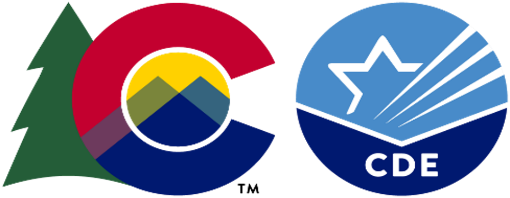 [Speaker Notes: Remember, lasting positive change happens when we have carefully planned for all of the components.

Planning, practicing, and implementing high quality explicit phonics instruction provides a vision for what instruction should look like, gives both teachers and students the skills for success, and informs a plan of action in the classroom, but all pieces are necessary to ensure success.

As a staff, consider:

What components of the change model are in place in your school/district that support improving phonics instruction? 
What could be improved upon to ensure success?]
Resources
Presentation Resources
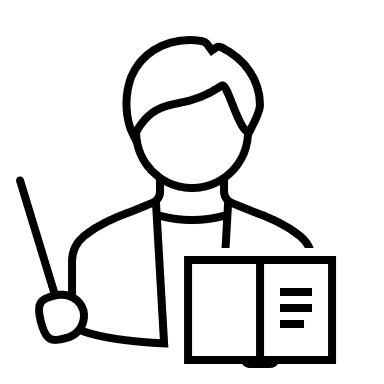 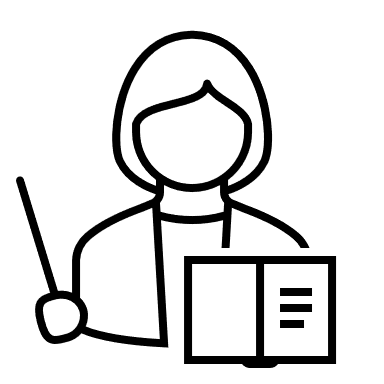 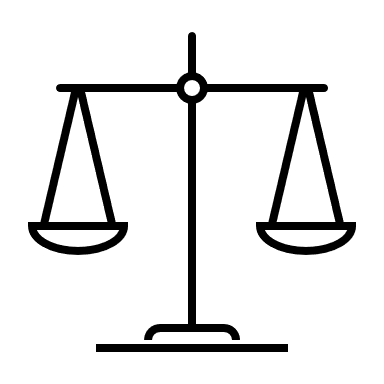 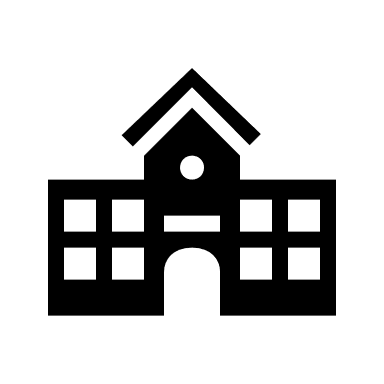 READ Act Statute 	(PDF)
READ Act Rule 	(PDF)
House Bill 15-1323 	(PPT)
Senate Bill 19-199 	(PDF)
Senate Bill 21-151 	(PDF)
Performance Plan 	(PDF)
2021 Annual READ Act Report (PDF)
Literacy Curriculum Transparency  	
READ Act Budget Submission 		
READ Act Data Collection 		
Early Literacy Grant 		
District Responsibilities Training 	
Colorado Online Licensing (COOL) 	
District Communication Toolkit
Colorado READ Act FAQ 	
Approved Assessments	
READ Act Advisory Lists	
K-3 Teacher Evidence-Based
Reading Training		
Science of Reading Resources	
Colorado Online Licensing 	
READ Act and English Learners     
READ Act EL Guidance Document
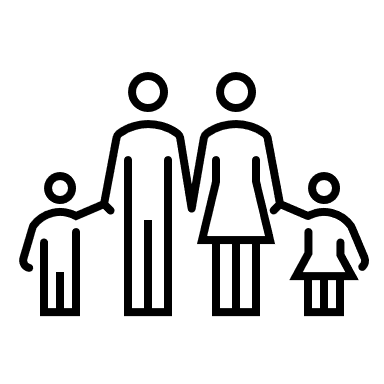 Read with Me Today   (Public Information Campaign)
Colorado READ Act Information for Parents 
Colorado READ Act Parent Resources 	
Communicating to Your Child’s Teacher        
READ Act Video  (English)
READ Act Video  (Spanish)
References
Archer, A. L., & Hughes, C. A. (2010, November 9). Explicit Instruction: Effective and Efficient Teaching (What Works for Special-Needs Learners) (Illustrated). The Guilford Press.​
​
Birsh, J. R. & Carreker, S. (2018).  Multisensory teaching of basic language skills (4th ed.). Baltimore, MD:  Brookes Publishing Co. 

Colorado Reading to Ensure Academic Development Act, Colo. Rev. Stat. §§ 22-7-1201-1214, (2019).

Gough, P. B. & Tunmer, W.E. (1986). Decoding, reading, and reading disability. Remedial and Special Education, 7(1).

Kilpatrick, D. (2016). Equipped for Reading Success: A Comprehensive, Step-By-Step Program for Developing Phonemic Awareness and Fluent Word Recognition.

Moats, L. C. (1999, June). Teaching reading is rocket science: What expert teachers of reading should know and be able to do. American Federation of Teachers, 39-0372. https://doi.org/https://www.aft.org/sites/default/files/reading_rocketscience_2004.pdf. 

National Institute of Child Health and Human Development (NICHD). (2000). Report of the National Reading Panel. Teaching children to read : An evidence-based assessment of the scientific research literature on reading and its implications for reading instruction. (NIH Publication No. 00-4769). Washington, DC: U.S. Government Printing Office.

Rules for the Administration of the Colorado Reading to Ensure Academic Development Act, 1 Colo. Code Regs. 301-92, (2017).

Scarborough, H. S. (2001). Connecting early language and literacy to later reading (dis)abilities: Evidence, theory, and practice. In S. Neuman & D. Dickinson (Eds.), Handbook for research in early literacy. New York: Guilford Press. 

Tolman, C. (2018). The Tolman hourglass figure: Phonological awareness [Video file]. Retrieved from http://drcaroltolman.com/the-tolman-hourglass-top-half/